Introdução ao desenvolvimento do caráter CristãoIntroduction to Christian Character Development
Por Dave Batty
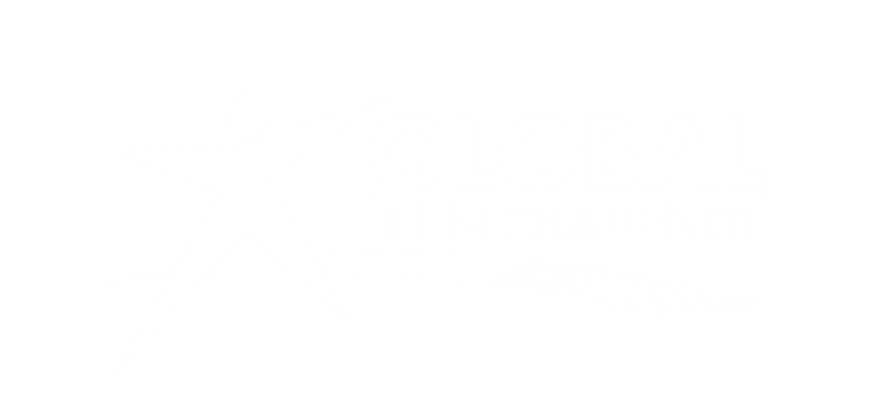 06/2016
www.iTeenChallenge.org
1
Os dons espirituais são presentes de Deus para mim.Spiritual gifts are God’s gift to me.
O que deveríamos ficar impressionados ao olharmos para outras pessoas é com o seu caráter cristão – este é o presente para Deus.What we should be impressed with when we look at other people is their Christian character—this is their gift to God.
06/2016
www.iTeenChallenge.org
2
A.	 O que é caráter?	What is character?
Não estamos falando sobre a sua personalidade.We are not talking about your personality.
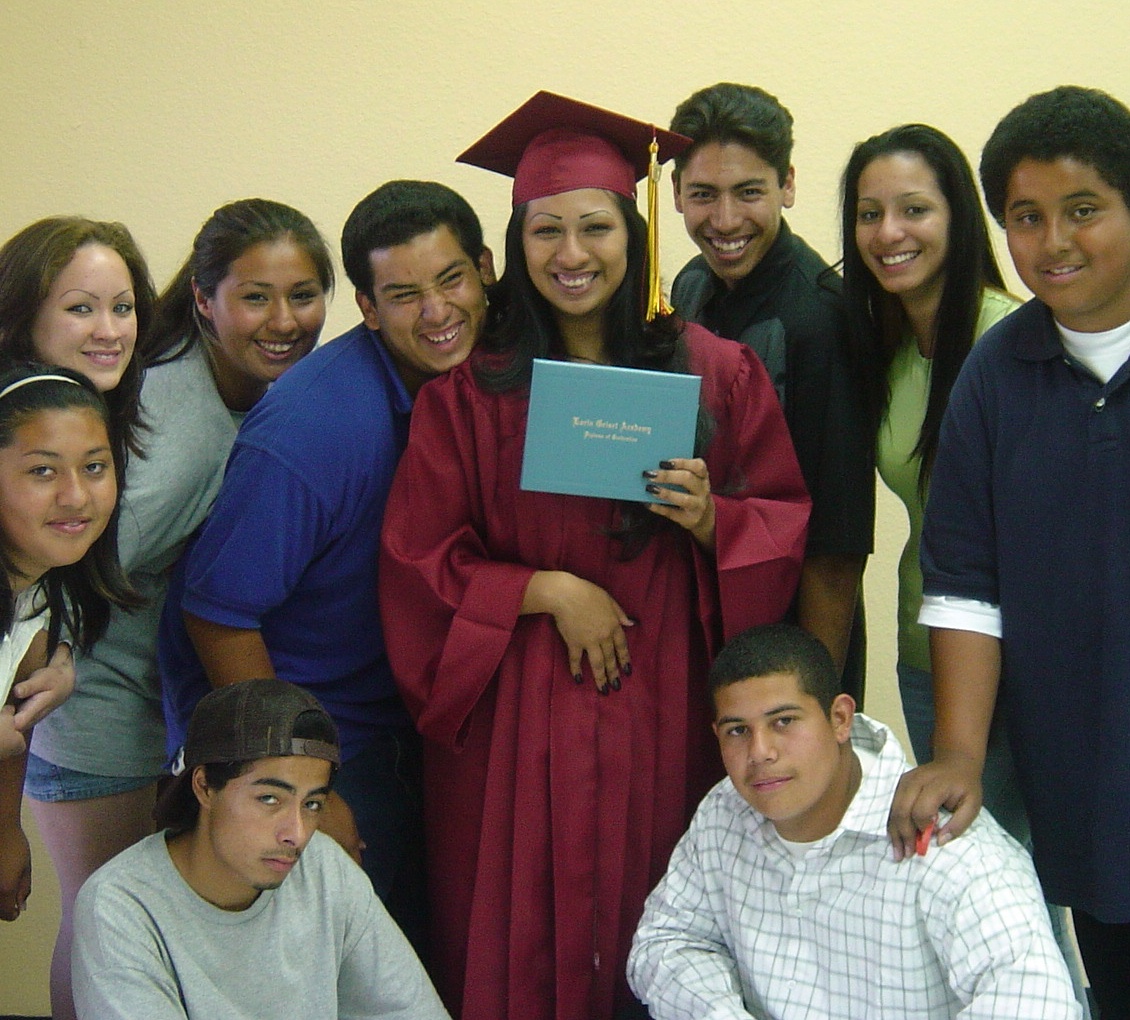 06/2016
www.iTeenChallenge.org
3
A.	O que é caráter?What is character?
O caráter é a vontade de fazer o que é certo, como Deus define o que é certo, apesar do preço. Citação por Andy Stanley
Character is the will to do what is right, as God defines right, regardless of the cost.  Quote by Andy Stanley
06/2016
www.iTeenChallenge.org
4
A.	O que é caráter?What is character?
Os homens e mulheres de caráter estão dispostos a reconhecer que há um padrão de certo e errado  do lado de fora de nós mesmos e  que temos de submeter-nos a esse padrão. Citação por Andy Stanley
Men and women of character are willing to recognize there is a standard of right and wrong outside of us that we need to submit ourselves to. Quote by Andy Stanley
06/2016
www.iTeenChallenge.org
5
A.	O que é caráter?What is character?
Devemos ser proativos e intencionais na nossa busca do caráter e Deus usará o nosso caráter para guiar-nos. Citação por Andy Stanley
We must be proactive and intentional in our pursuit of character and God will use our character to guide us.” Quote by Andy Stanley
06/2016
www.iTeenChallenge.org
6
Dois elementos essenciais do caráterTwo essential elements of character
1. 	A determinação o que é certo e errado                      Determining what is right and wrong
Mas para desenvolver o caráter cristão em nossas vidas, devemos  primeiro determinar o que  Deus diz que é certo e errado. To develop Godly character in our lives, we must first determine what God says is right and wrong. 
Este padrão de certo e errado não é baseado nas minhas próprias opiniões - deve ser baseado na verdade de Deus.This standard of right and wrong is not based on my own opinions—it must be based on God’s truth.
06/2016
www.iTeenChallenge.org
7
2.	Escolhendo (vontade) fazer o que é certoChoosing (willing) to do what is right
A nossa vontade tem uma grande parte na determinação do nosso caráter. Our will has a great part in determining our character. 
Devemos ser totalmente comprometidos em fazer a coisa certa, não importa quão difícil isso possa ser. We must be fully committed to doing the right thing, no matter how hard it may be.
06/2016
www.iTeenChallenge.org
8
A força do seu caráter é revelada frente aos problemas. The strength of your character is revealed in the presence of problems.
Como você reage quando você está sob pressão?How do you respond when you are under pressure?
06/2016
www.iTeenChallenge.org
9
B.	Exemplos de caráter cristão Examples of Christian character
Discrição
Disponibilidade
Economia
Eficácia
Entusiasmo
Fé
Flexibilidade
Generosidade
Gentileza
Gratidão
Hospitalidade
Humildade
Respeito
Responsabilidade
Reverência
Sabedoria
Satisfação
Segurança
Sensibilidade
Sinceridade
Tolerância
Verdade
Virtude
Vigilância
Alegria
Amor
Aproveitamento
Atenção
Auto- Controle
Compaixão
Coragem
Consistência
Criatividade
Decisão
Diligência
Discernimento
Iniciativa
Justiça
Lealdade
Mansidão
Obediência
Organização
Paciência
Perdão
Persistência
Persuasão
Pontualidade
Prudência
de Disciplina de Qualidades de Carater
06/2016
www.iTeenChallenge.org
10
D.	Exemplos de caráter cristão Examples of Christian character
Enthusiasm 
Fairness 
Faith 
Flexibility 
Forgiveness 
Generosity 
Gentleness 
Gratefulness 
Hospitality 
Humility 
Initiative 
Joyfulness 
Love 
Loyalty 
Meekness 
Neatness
Obedience 
Patience 
Persuasiveness 
Punctuality 
Responsibility 
Resourcefulness 
Reverence 
Security 
Self-control 
Sensitivity 
Sincerity 
Thoroughness 
Thriftiness 
Tolerance 
Truthfulness 
Virtue 
Wisdom
Alertness  
Attentiveness  
Availability 
Cautiousness 
Compassion 
Contentment 
Courage 
Creativity 
Decisiveness 
Deference 
Dependability 
Determination 
Diligence 
Discernment 
Discretion 
Endurance
from the Character Qualities Class
06/2016
www.iTeenChallenge.org
11
C. 	Como uma pessoa desenvolve o seu caráter? How does a person develop their character?
“O seu caráter é a soma total de todos os seus hábitos.” Citação por Rick Warren em  “Uma Vida com Propósitos”“Your character is the sum total of all your habits.”  Quote by Rick Warren in The Purpose Driven Life.
Podemos mudar nosso caráter?
Can  we change our character?


2-е Кор., 5: 17 		 
2 Corinthians 5:17
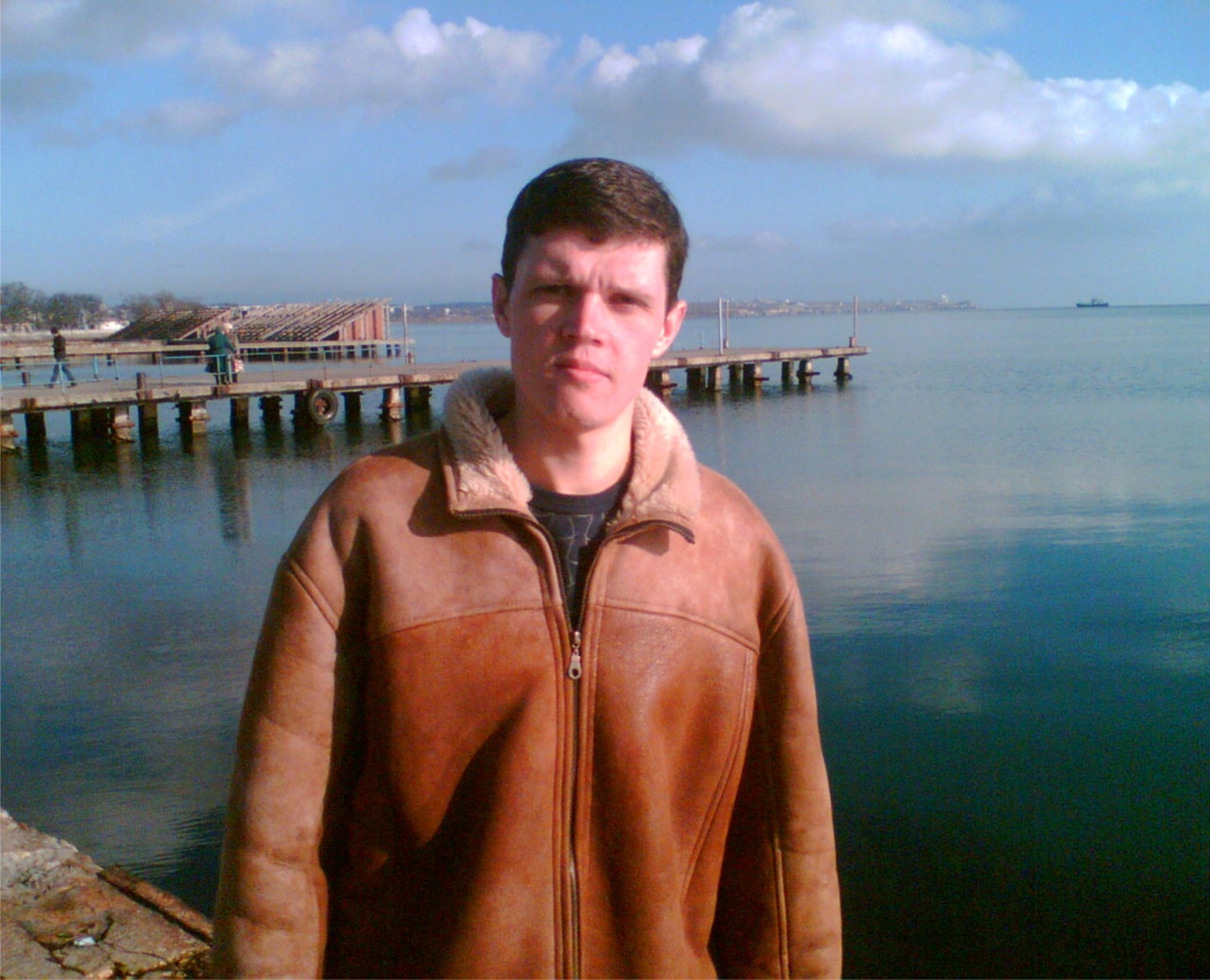 06/2016
www.iTeenChallenge.org
12
Mas quando nos tornamos um discípulo - seguidor de Jesus - é que encontramos a verdadeira oportunidade de modificar o nosso caráter. 
	Hebreus 5: 11 – 14

Becoming a disciple of Jesus is where the real opportunity lies to change our character.
	Hebrews 5:11-14
06/2016
www.iTeenChallenge.org
13
Deus quer que nós usemos o nosso caráter para nos direcionar em nossas reações a cada situação que enfrentamos cada dia.

God wants us to use our character to direct us in our responses to every situation we face each day.
06/2016
www.iTeenChallenge.org
14
D.	Temos que dar alta prioridade em ajudar nossos alunos a desenvolverem o caráter cristão em suas vidas.We need to give high priority to helping our students develop Christian character in their lives.
06/2016
www.iTeenChallenge.org
15
1.	 A formação do caráter realiza-se por causa de um processo intencional onde procuramos pôr fora das nossas vidas traços de caráter não-cristãos e plantamos e cultivamos traços de caráter cristãos. Character formation takes place because of a very intentional process where we seek to put out of our lives ungodly character traits and plant and grow godly character traits.
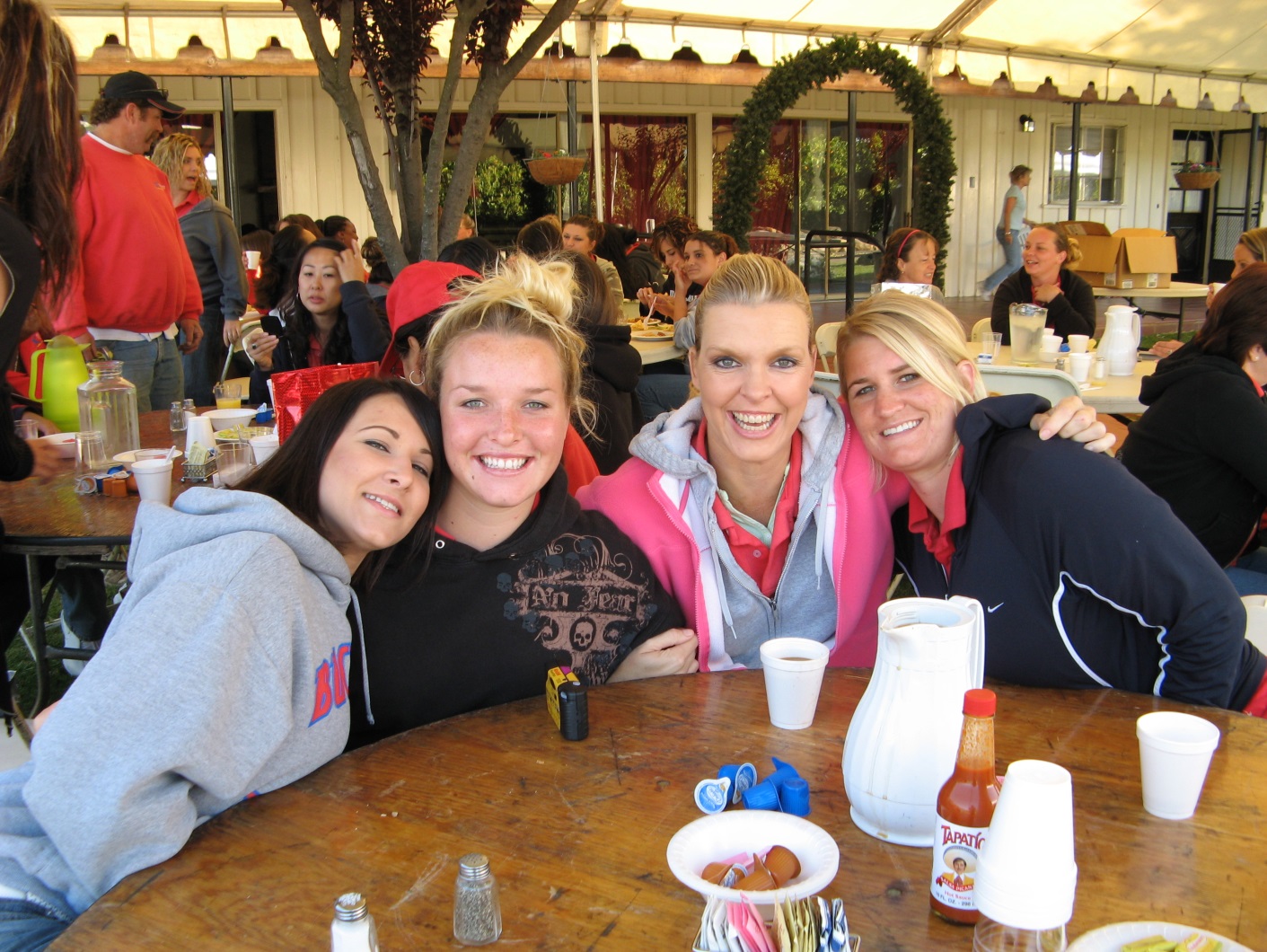 06/2016
www.iTeenChallenge.org
16
2.	Como um discipulador, devemos modelar primeiro o caráter cristão em nossas vidas, 24 horas por dia 7 dias da semanaAs a discipler, we must first model Christian character in our lives 24 hours a day, 7 days a week.
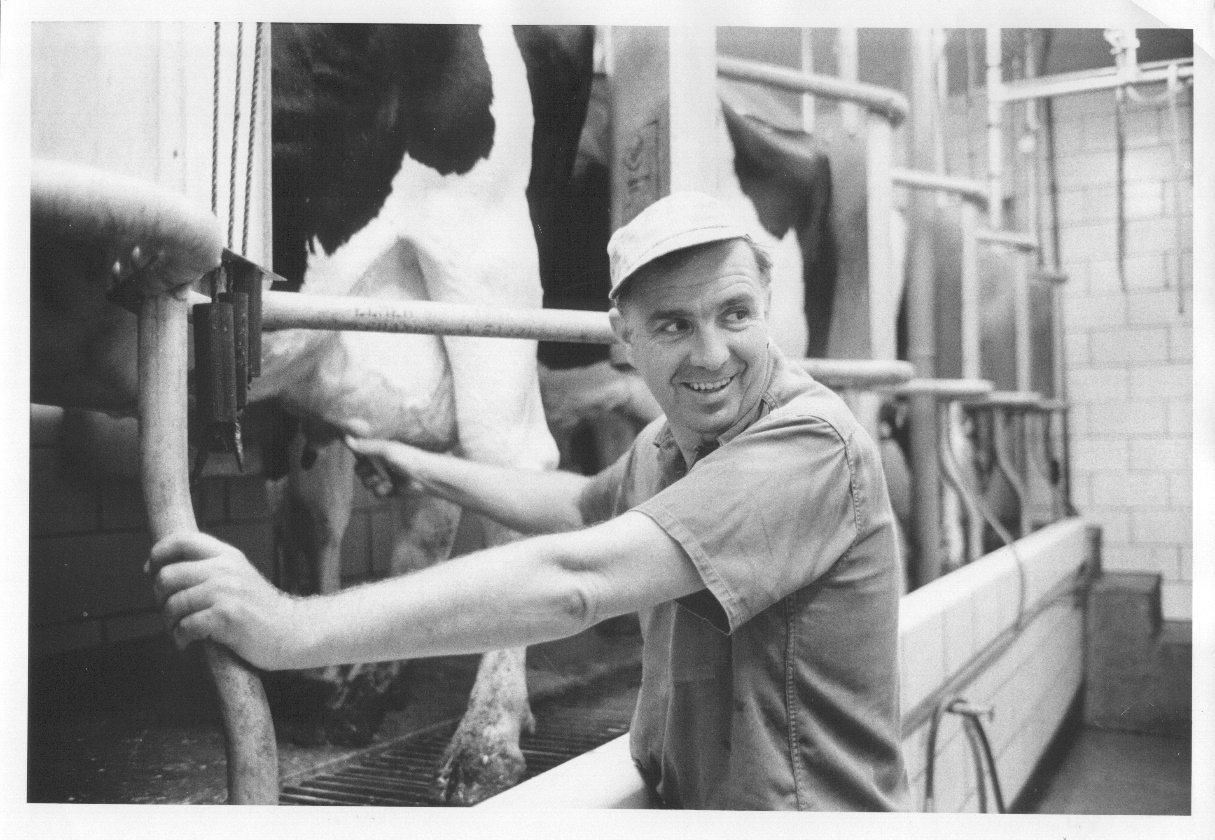 06/2016
www.iTeenChallenge.org
17
Como ensinamos o desenvolvimento de caráter? How do we teach character development?
Ø	não é pregando simplesmentenot simply preaching 
Ø	não é simplesmente ensinandonot simply teaching
Ø	não é aconselhando simplesmente.not simply counseling
06/2016
www.iTeenChallenge.org
18
3.	O desenvolvimento de caráter cristão começa em nossa mente. Developing Christian character starts in our mind.
Pensamentos  [   Ações   [   Atitudes  [   Caráter

Thoughts  [   Actions  [   Attitudes[   Character
06/2016
www.iTeenChallenge.org
19
[Speaker Notes: Right thoughts lead to right actions. Right actions lead to right attitudes. Right attitudes, applied consistently over time produce Godly character.]
Pensamentos  [   Ações   [   Atitudes  [   Caráter
Thoughts  [   Actions  [   Attitudes[   Character
Os pensamentos certos levam às ações certas. Right thoughts lead to right actions. 
As ações certas levam às atitudes certas. Right actions lead to right attitudes. 
As atitudes certas, aplicadas constantemente em algum tempo produzem o caráter cristão. Right attitudes, applied consistently over time produce Godly character.
06/2016
www.iTeenChallenge.org
20
4.	O caráter é desenvolvido um pequeno passo de cada vez, sobretudo se eu enfrento problemas nas minhas atividades diárias. Character is developed one small step at a time, especially as I face problems in my daily activities.
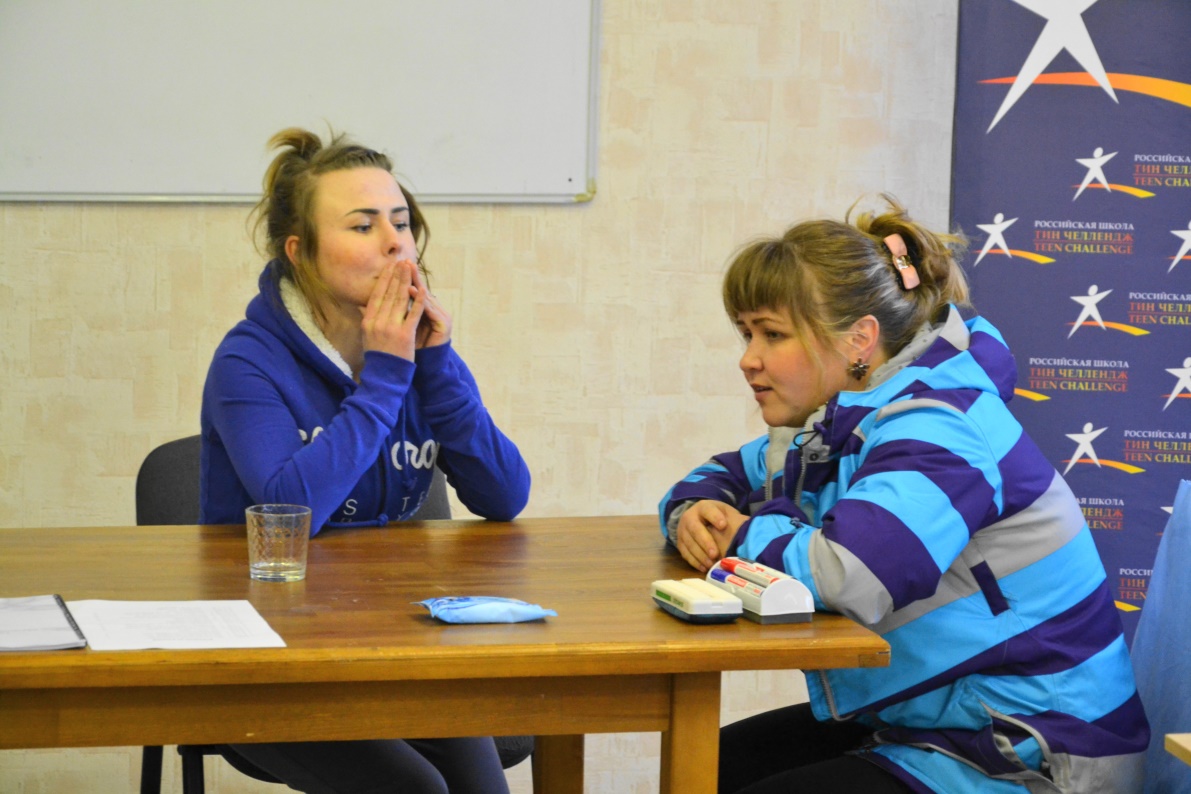 06/2016
www.iTeenChallenge.org
21
Como Jesus procurou ajudar seus discípulos a desenvolver o caráter cristão em suas vidas?  

How did Jesus seek to help his disciples develop Christian character in their lives?
06/2016
www.iTeenChallenge.org
22
O caráter não é desenvolvido por uma única oração ou ação.Character is not developed by a single prayer or action. 
É desenvolvido por uma aplicação consistente de princípios bíblicos.It is developed through a consistent application of biblical principles. 
Meu caráter é quem eu sou nas profundezas da minha alma.My character is who I am at the very depths of my soul.
06/2016
www.iTeenChallenge.org
23
E. 	Como fazemos isto deixar de ser uma tarefa e se tornar parte do nosso estilo de vida como um todo? How do we take these from being an assignment to becoming part of our whole lifestyle?
06/2016
www.iTeenChallenge.org
24
Segurança
 Qualidade Oposta – Ansiedade
 
Segurança – Aprender a construir afeto pela pessoa de Cristo e pela Sua Palavra eterna. Aprender a apreciar os bens temporais sem fazer deles a atenção principal do prazer.
 
A sua família tem visto em você evidências, de que tem perdido o primeiro amor pelo Senhor em sua vida?
Você tem edificado a sua vida em volta do dinheiro?
 
João 6:27 
 
(João 6:17) - E, entrando no barco, atravessaram o mar em direção a Cafarnaum; e era já escuro, e ainda Jesus não tinha chegado ao pé deles.
 
Provérbios 3:5-6  
 
(Provérbios 3:5-6) - Confia no SENHOR de todo o teu coração, e não te estribes no teu próprio entendimento. Reconhece-o em todos os teus caminhos, e ele endireitará as tuas veredas.
06/2016
www.iTeenChallenge.org
25
13.	Paciência
 Qualidade Oposta – Inquietação
 
Paciência – Aprender a esperar pelo cumprimento dos objetivos pessoais. Aumentar o tempo que pode esperar entre a concretização e a recompensa. Aprender a aceitar as situações difíceis como sendo de Deus, sem Lhe colocar um prazo para as retirar.
 
Você compra coisas antes de ter dinheiro para poder pagar?
A sua preocupação primária é remover um problema ou ver em primeiro lugar o propósito de Deus, ao permitir que ele exista?
Os que estão à sua volta tentam te evitar quando você está  passando por uma situação difícil?
Os projetos são mais importantes para você do que as pessoas?
Quando os seus planos não funcionam você passa por pressão interior?
Está disposto a passar por um tempo de treinamento e experiência necessária para se tornar mais hábil nas suas responsabilidades?

Romanos 5:3,4  
E não somente isto, mas também nos gloriamos nas tribulações; sabendo que a tribulação produz a paciência, - E a paciência a experiência, e a experiência a esperança.
06/2016
www.iTeenChallenge.org
26
Questões para discussãoQuestions for discussion
06/2016
www.iTeenChallenge.org
27
Informação para contatar
Global Teen Challenge

www.GlobalTC.org
www.iTeenChallenge.org
706-576-6555
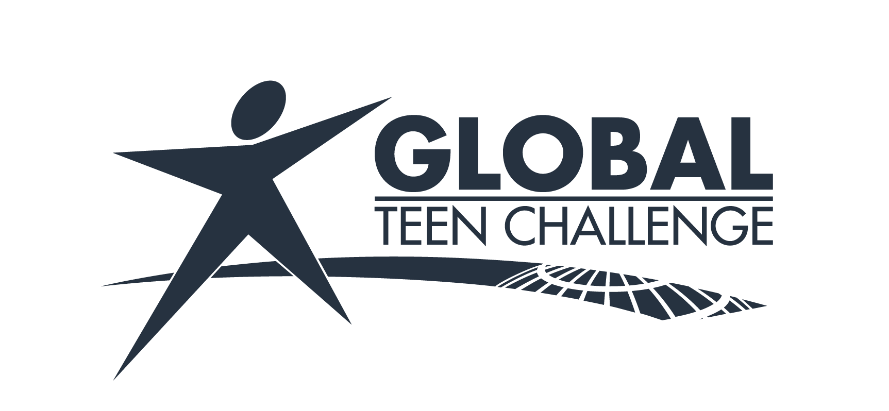 06/2016
www.iTeenChallenge.org
28